Vraagstelling: is er een reden om naast RO Grondwatergebruiksysteem en RO Grondwaterproductiesysteem
  een afzonderlijk RO “waterwetvergunning” te hebben?
Wat is de rationale van afbakening van een RO ?
Wat staat er in de wet?
Registratie objecten in domein grondwatergebruik
Een grondwatergebruikssysteem is een systeem voor direct of indirect gebruik van het grondwater.
Een grondwaterproductiesysteem 
omvat de productiecijfers van een grondwatergebruiksysteem.
Grondwaterproductiesysteem
Grondwatergebruikssysteem
Grondwatergebruiksvergunning
2
Workshop Grondwatergebruikdomein 19-11-19
[Speaker Notes: Een grondwatergebruikssysteem is een systeem voor direct of indirect gebruik van het grondwater. 

Een grondwaterproductiesysteem 
omvat de productiecijfers van een grondwatergebruiksysteem.


Wat is een systeem?
Is dat de vergunning én de constructie? Of alleen een systeem alszijde een constructie?
Pleit dit niet voor een apart registratieobject voor vergunning?  
Zo wordt dit wel bij het domein mijnbouw beschouwd.]
Registratie objecten in domein grondwatergebruik
?
Grondwaterproductiesysteem
Grondwatergebruikssysteem
Grondwatergebruiksvergunning
3
Workshop Grondwatergebruikdomein 19-11-19
[Speaker Notes: Een grondwatergebruikssysteem is een systeem voor direct of indirect gebruik van het grondwater. 

Een grondwaterproductiesysteem 
omvat de productiecijfers van een grondwatergebruiksysteem.


Wat is een systeem?
Is dat de vergunning én de constructie? Of alleen een systeem alszijde een constructie?
Pleit dit niet voor een apart registratieobject voor vergunning?  
Zo wordt dit wel bij het domein mijnbouw beschouwd.]
Wet BRO 2015
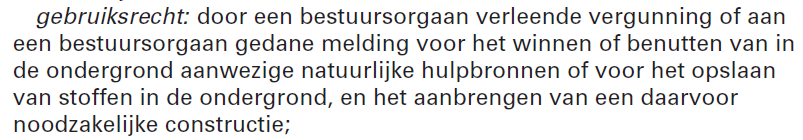 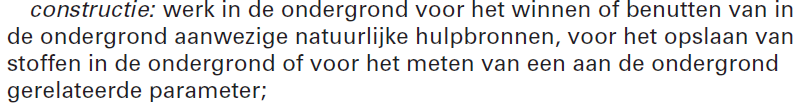 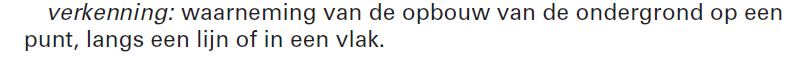 Wet BRO 2015
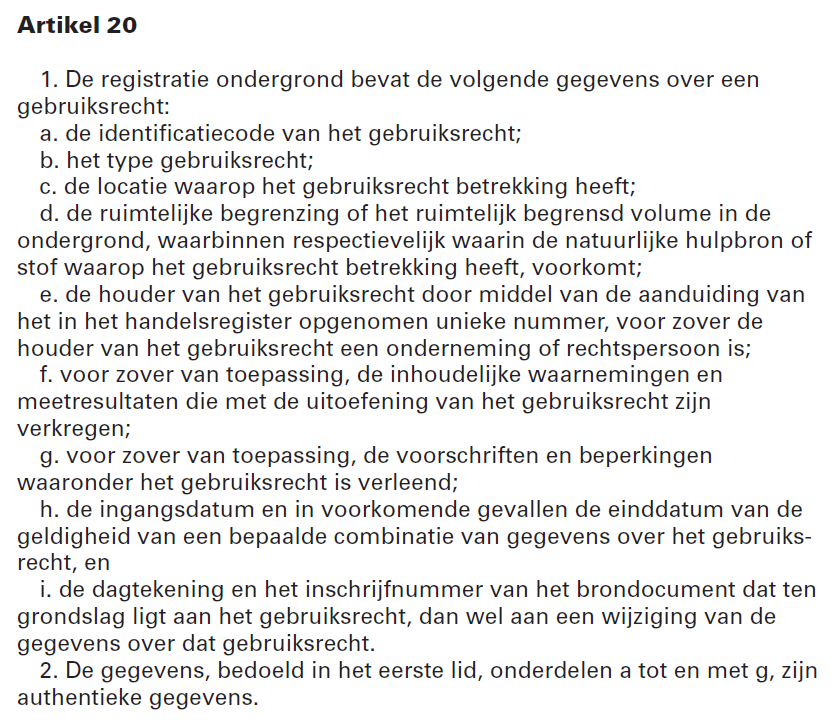 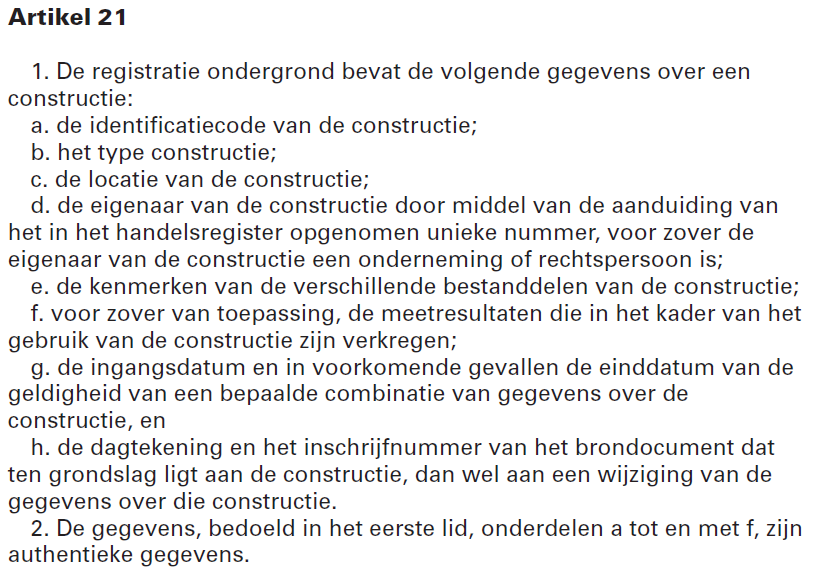 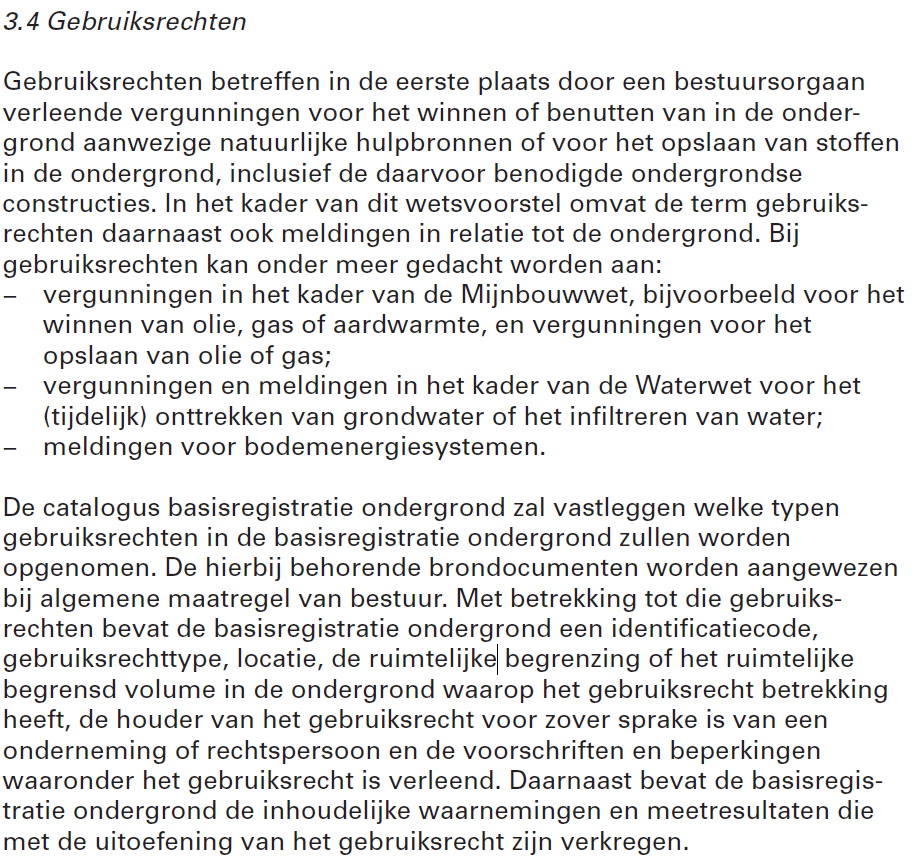 Memorie van 
Toelichting 2015
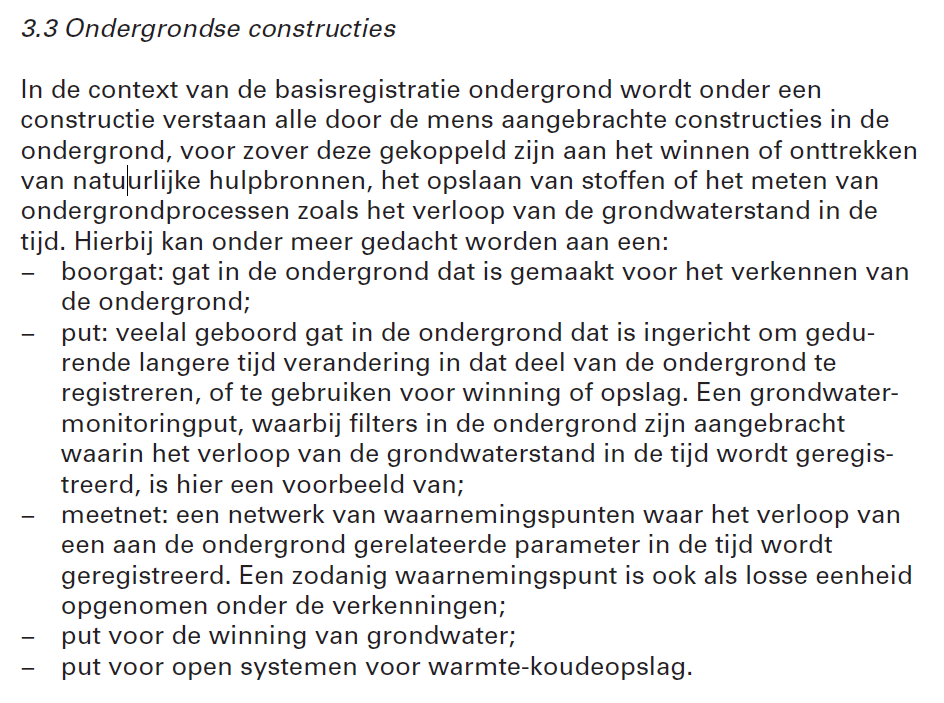 Reg objecten beschrijving 2014
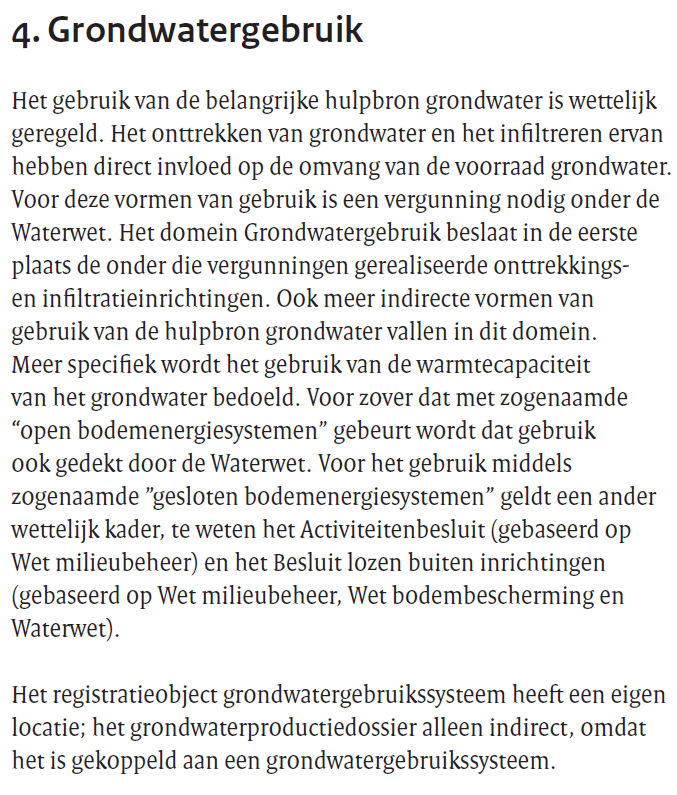 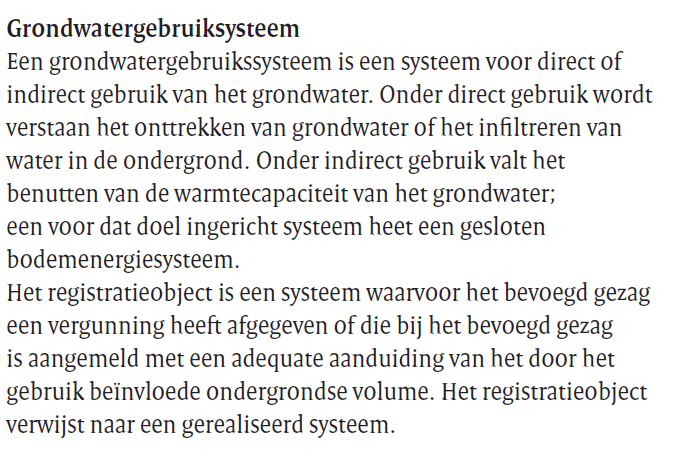 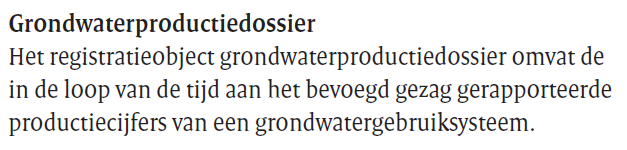 Entiteiten Grondwatergebruikssysteem – concept 2013
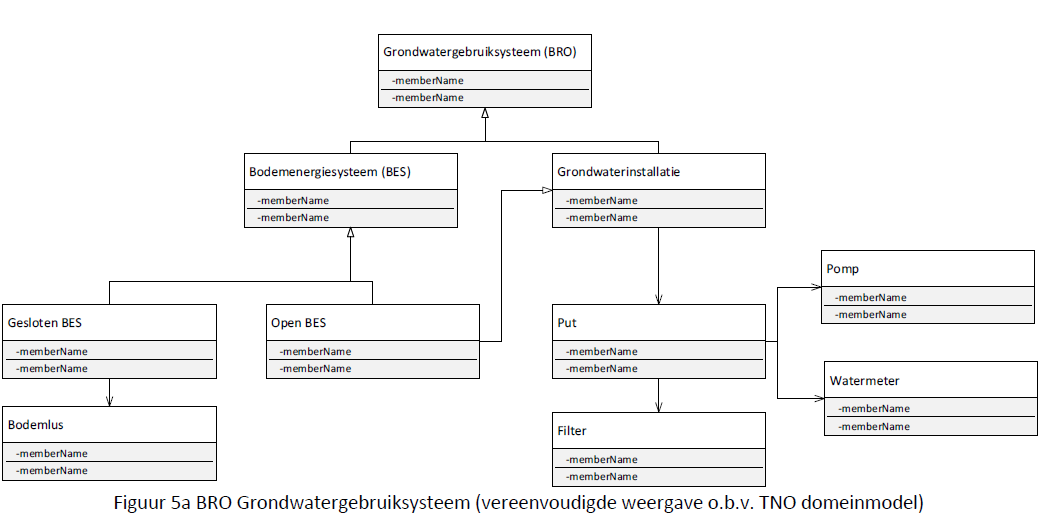 Entiteiten Grondwaterproductiedossier – concept 2013
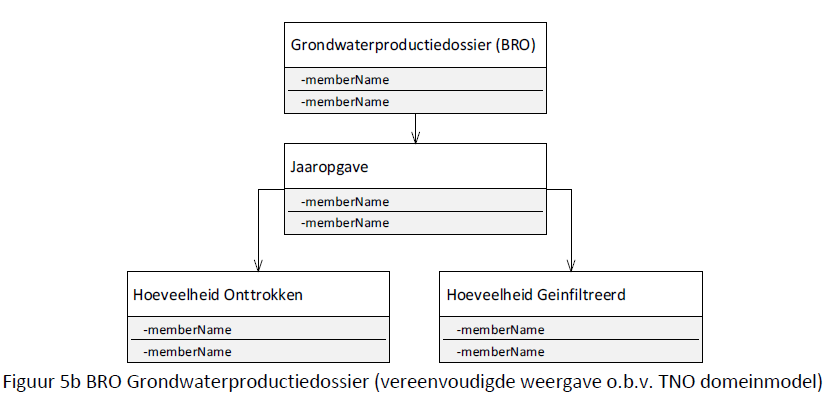 Entiteiten Vergunningsgegevens  concept 2013
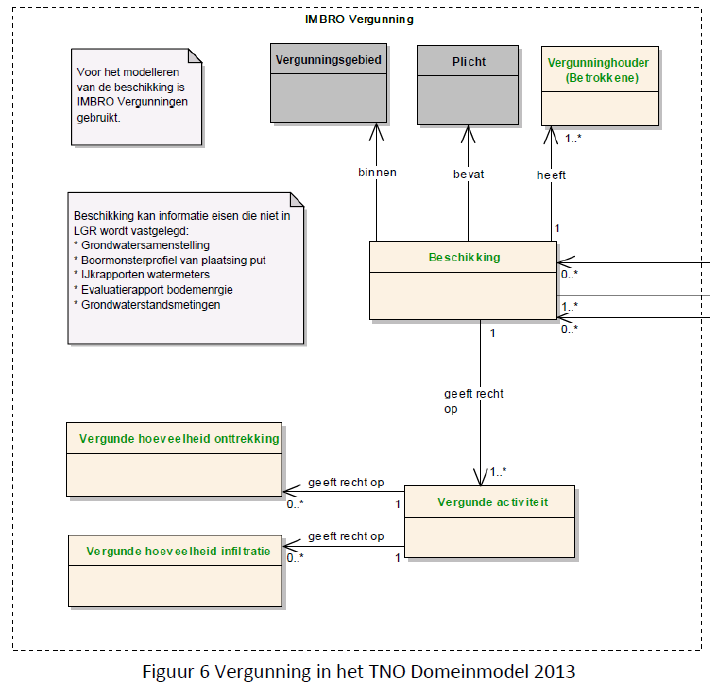 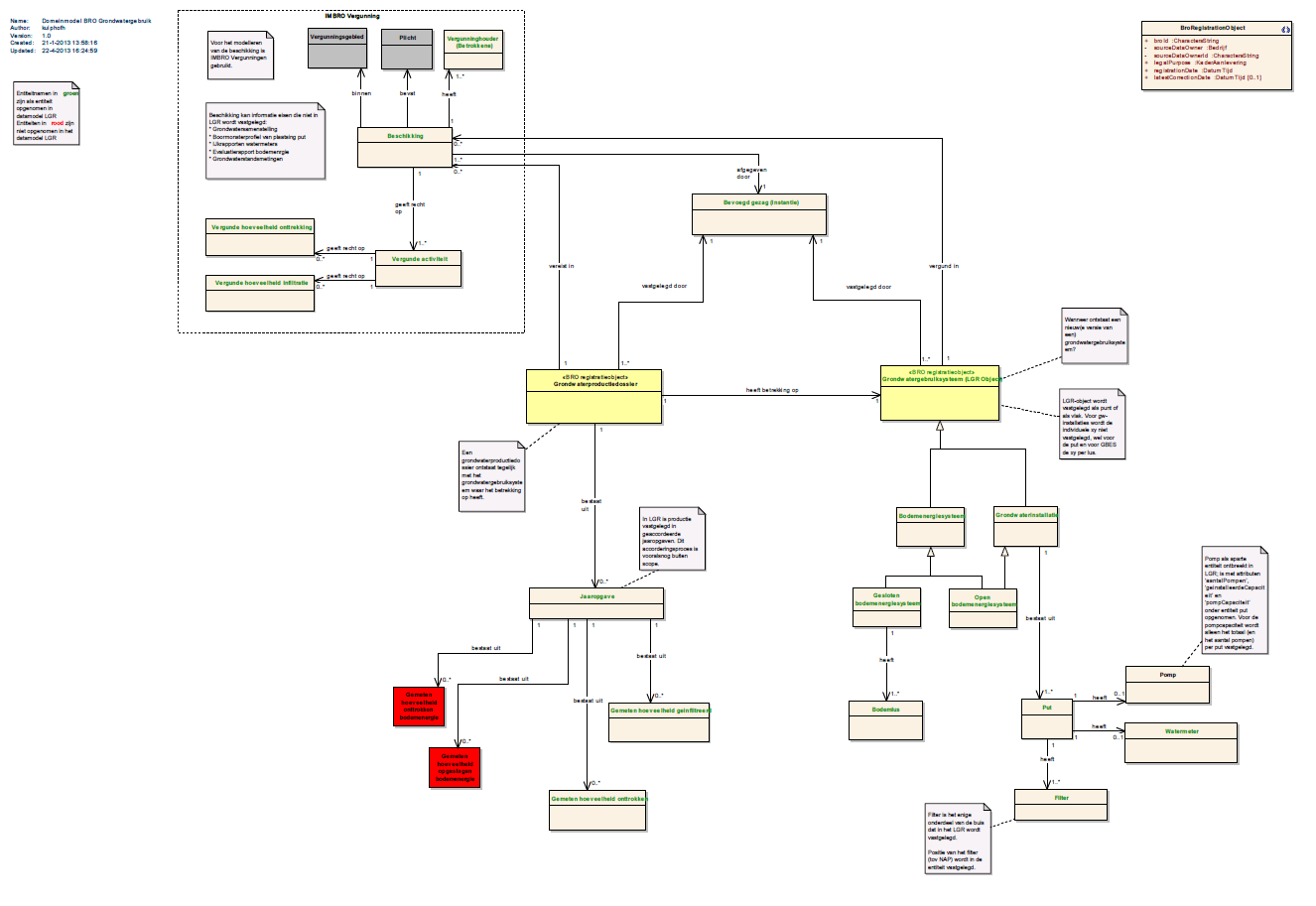 Versimpelde vorm van samenhang
Vergunning
Vergund in
Beschikking (‘besluit’)
Afgegeven door
Bevoegd gezag
Vereist in
Vastgelegd door
Vastgelegd door
RO
Grondwaterproductiedossier
RO
Grondwatergebruiksysteem
Heeft betrekking op
Observaties en vragen
Locatie gegevens van gebruiksrecht  = locatie van systeem/constructie
Er is geen sprake van ruimtelijke begrenzing/ ruimtelijk volume van gebruiksrecht


Behoefte om ontwerpgegevens te registreren
Locatie, diepte, hoeveelheden etc 


Alleen verleende vergunning of ook aangevraagde vergunning ?
Alleen gerealiseerde systemen of ook geplande systemen
Wanneer is een GUF brondocument compleet?

Worden er vergunningen verleend die niet leiden tot realisatie? 
Heeft registratie van die vergunnings/ontwerpgegevens meerwaarde

Behoefte/ noodzaak om puttenveld van pompstattion x  ( samenhang ) te registreren?  
Wat is de eenheid van de vergunning? 
 productiecijfers hangen aan de vergunning

BRO vs LGR vs Inpsire